CITES: an introduction
Convention on International Trade in Endangered Species of Wild Fauna and Flora
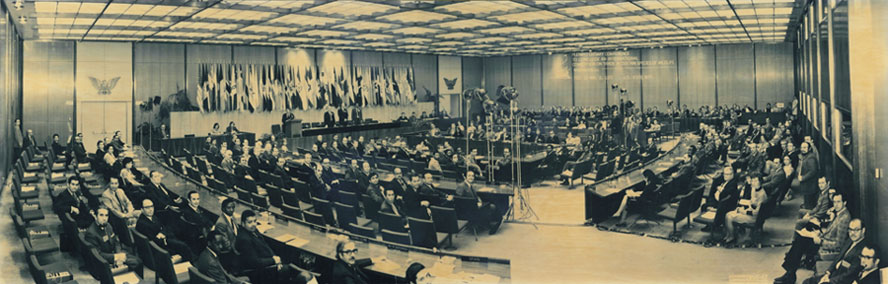 Washington, D.C., on 3 March 1973
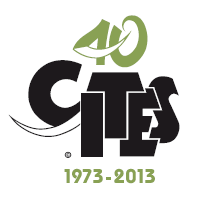 [Speaker Notes: Convention on International Trade in Endangered Species of Wild Fauna and Flora, known as CITES or the Washington Convention

CITES was signed on 3 March 1973, and entered into force on 1 July 1975.

CITES has been in operation for 40 years]
CITES objectives
Ensure that wild fauna and flora in international trade are not exploited unsustainably
Legality, sustainability, traceability
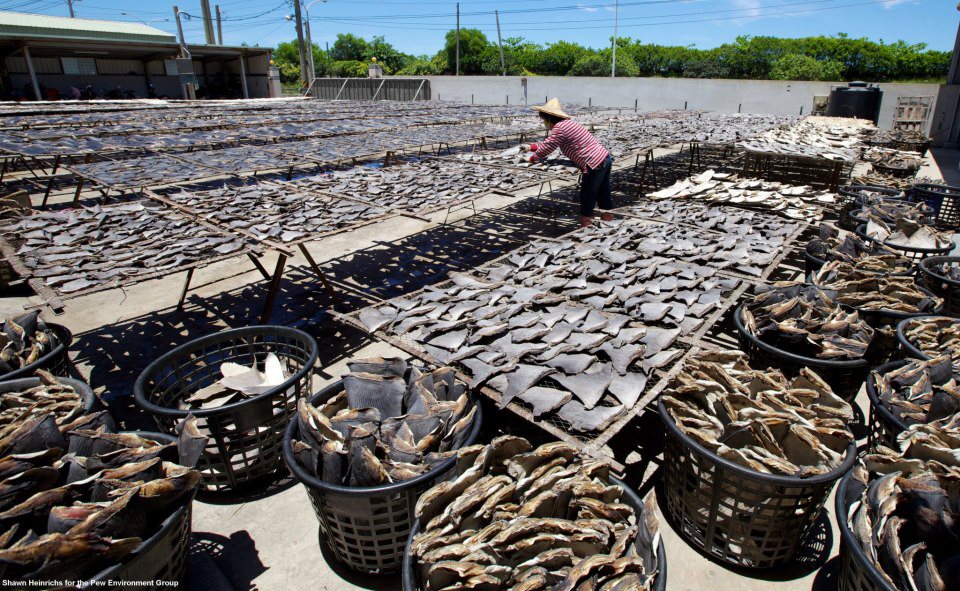 S. Heindrichs / PEW, Shark fins, China
[Speaker Notes: The objective of CITES is to ensure that wild fauna and flora in international trade are not exploited unsustainably, through making sure of their legality, sustainability, and traceability.]
CITES is a multilateral agreement
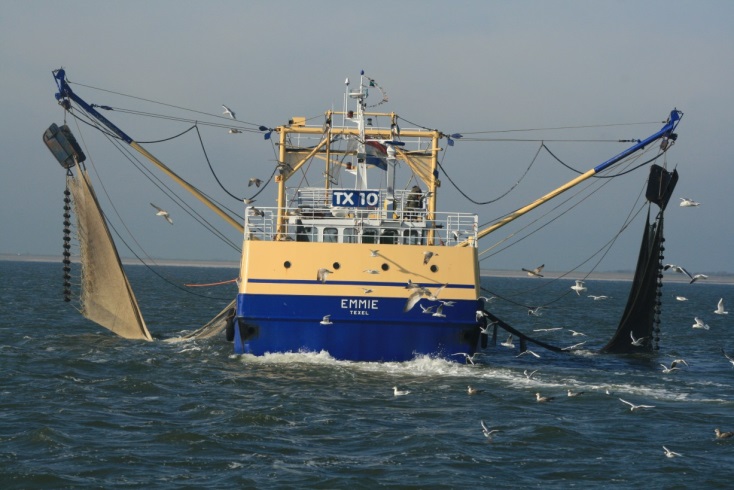 Operates through an intergovernmental process, 

which combines wildlife and trade themes within a legally binding instrument, 

achieving conservation and sustainable use objectives

…by setting a common procedural 	mechanism
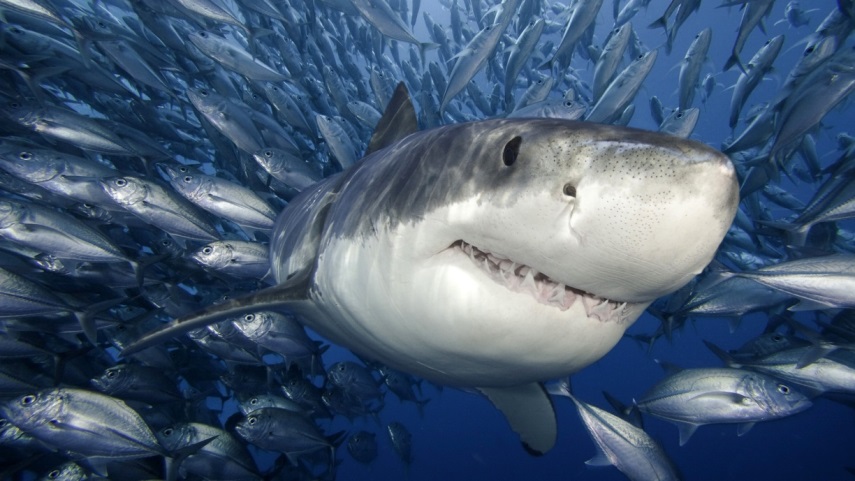 [Speaker Notes: CITES is a multilateral agreement that operates through an intergovernmental process, which combines wildlife and trade themes within a legally binding instrument, working towards achieving conservation and sustainable use objectives by setting common procedural mechanisms.

CITES mechanisms that are common to all Parties include: 
Similar national authorities in charge of CITES
Similar legal provisions for implementing CITES at national level
Similar requirements for trade in CITES species to take place
Similar rules, regulations and procedures
Similar CITES permits and certificates]
CITES coverage & scope
180 member countries 
Regulates international trade of 35,000+ listed species (live, dead, parts and derivatives)
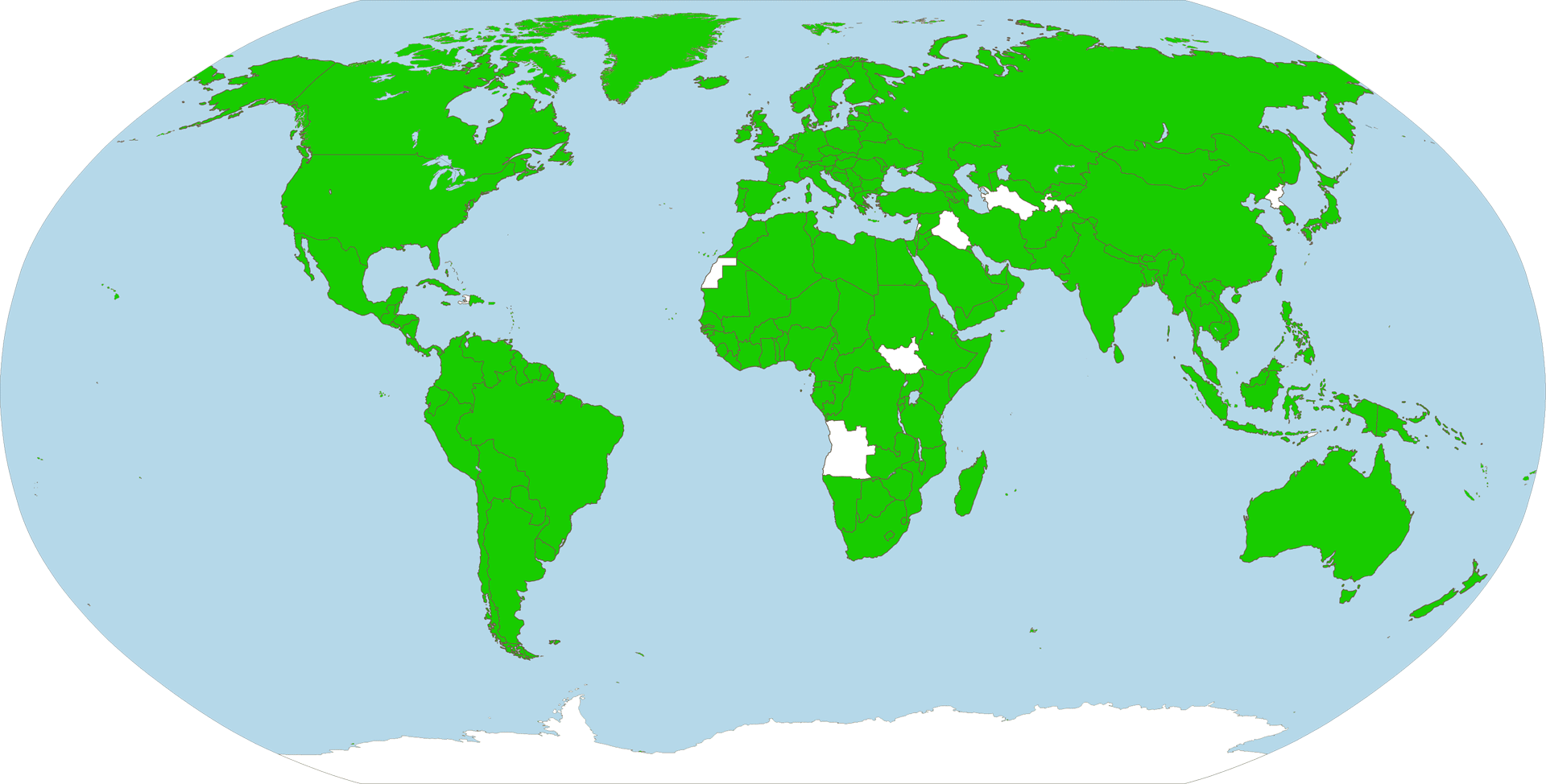 www. cites.org
[Speaker Notes: CITES currently has 179 member countries.  The latest Party to join the Convention is Angola, where the Convention will enter into force on 31 December 2013.

CITES regulates international trade of 35,000+ listed species. This concerns live or dead specimens, as well as their parts and derivatives.]
Not all species are prohibited from trade…
Of the 35,000+ listed species…
3% Appendix I
(international commercial trade in wild specimens prohibited)
97% Appendix II&III (regulated)
[Speaker Notes: Not all species covered by CITES are prohibited from international trade. In fact, of the more than 35,000 species listed under CITES, only 3% are in Appendix I, for which international commercial trade in wild specimens is prohibited. 97% are in Appendix II or III, for which international commercial trade is permitted but regulated.]
Not all listed species appear in trade…
Of the 35,000+ listed species...
4% commonly traded
1% highly traded
About 150 animal and 1,800 plant species account for 90% of CITES transactions
[Speaker Notes: Of those species for which international commercial trade is permitted but regulated, not all are heavily traded, either.

A recent analysis of the CITES trade records shows that of the more than 35,000 species covered by CITES, 4% are commonly traded, and an additional 1% can be considered as highly traded.  That is equivalent to about 150 animal and 1,800 plant species, which account for 90% of the recorded trade in CITES specimens.]
Wildlife Trade & Economy
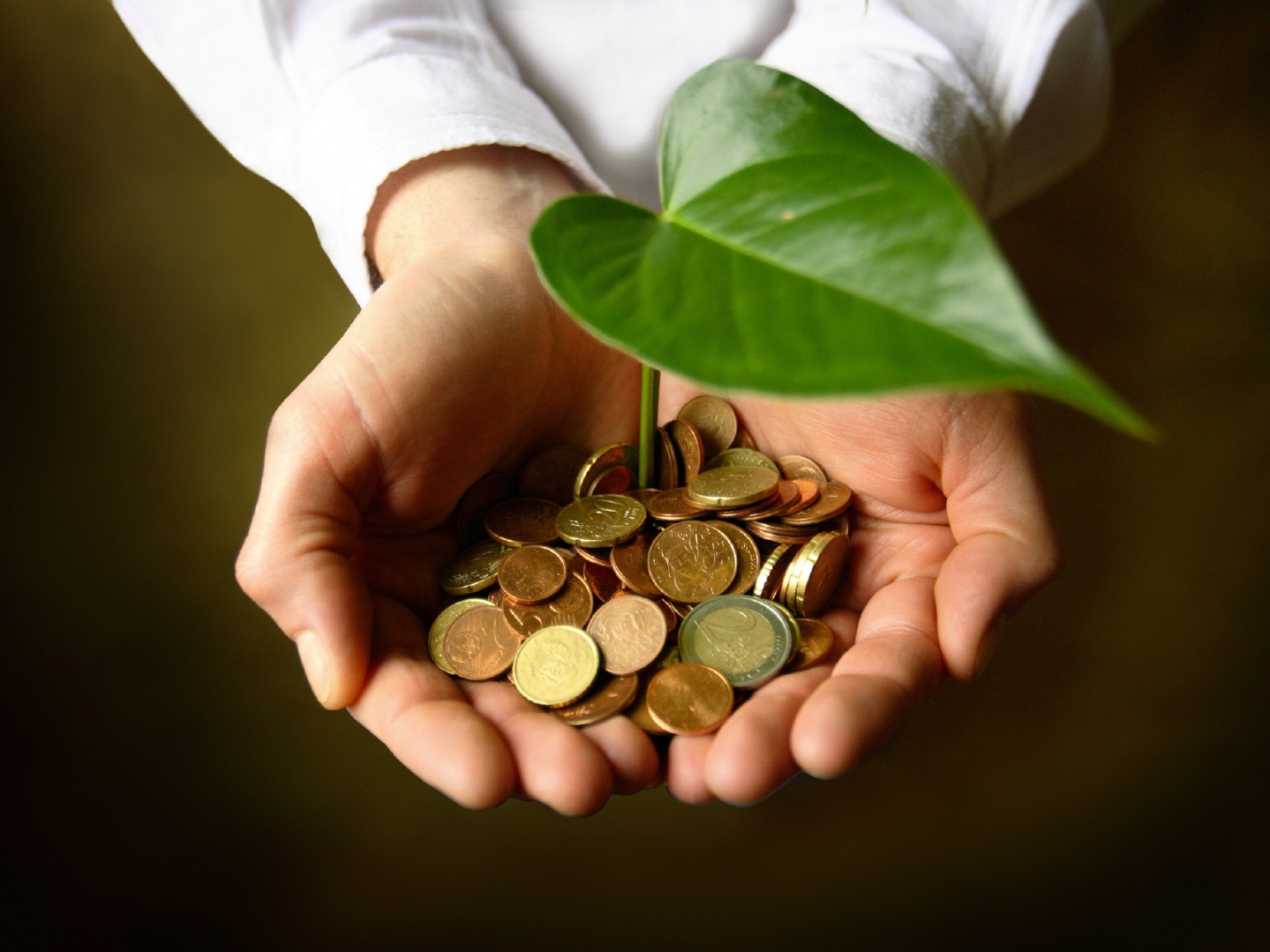 Value of CITES trade
Record of 13 million trade transactions
Globally valued in billions of US Dollars
Examples:
Queen conch: $ 60 MM/year
Python skins = $ 1 BN/year
Bigleaf mahogany = $ 33 MM/year
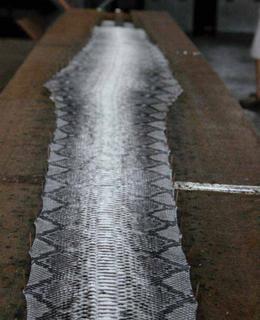 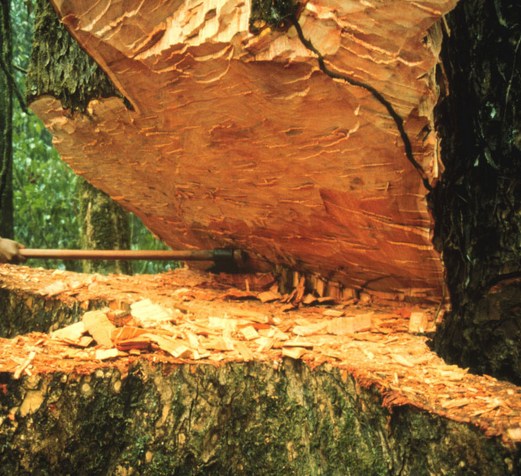 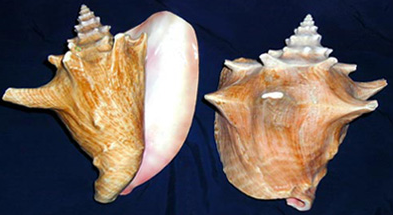 www. cites.org
[Speaker Notes: In terms of the volume of the trade in CITES-listed species, the CITES Secretariat currently has records of over 13 million trade transactions. The global value of this trade is estimated to amount to several of billions of dollars per year at the end of the supply chain.

For example, trade in queen conch, valued for its meat as well as its ornamental shell, is said to be worth 60 million US dollars per year.  Pythons, highly valued for their skins in high-end luxury goods, is worth 1 billion US dollars per year, and Bidleaf mahogany, a precious timber species, is worth 33 million US dollars per year.]
“Value” of  illegal trade…
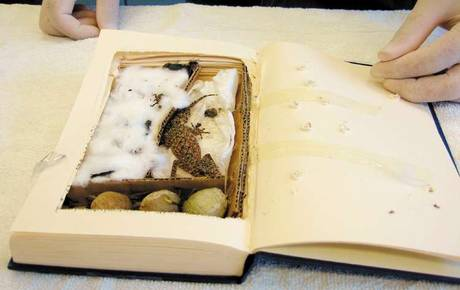 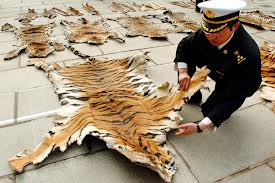 USD 5-20 billion /year(*Estimated, excludes marine & timber)
Specimens that cannot be commercially traded but for which an illegal market exists (tiger skins, rhino horn, etc.)
Specimens that can be lawfully traded, but are not handled in accordance with CITES
[Speaker Notes: By virtue of the fact that it is illegal, there is no formal method to estimate the value of illegal trade.
However, it is believed that illegal trade in wildlife is on the increase, and can be a lucrative business – 5 to 20 billion US dollars per year is estimated as the global value. The related incomes and benefits are largely lost to legitimate stakeholders and governments. 
Illegal trade can be grouped into two categories:  (1) those specimens that cannot be commercially traded but for which an illegal market exist, such as tiger skins, rhino horns, and so on; and (2) those specimens can be lawfully traded, but for which the particular specimen or transaction is not handled in accordance with CITES procedures.]
Wildlife trade – economic sectors
Housing & furniture
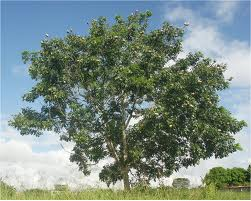 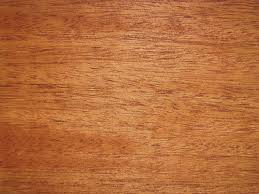 Mahogany, ramin, cedar, …
Pharmaceuticals
Vaccines, herbal, research,…
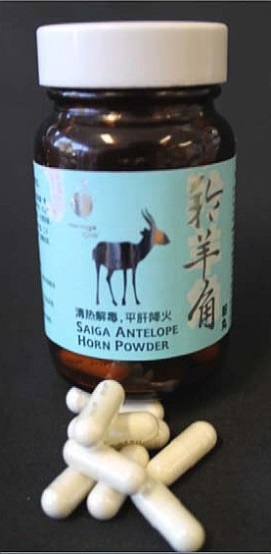 Cosmetics
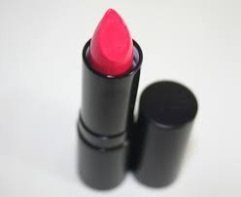 Wax, oils,…
Food
Caviar, fish, wild meat, plants,…
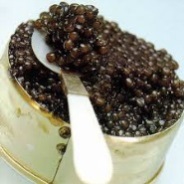 Leather & fashion
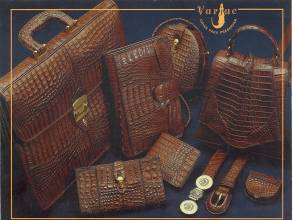 Bags, watches, fur, fibers,…
[Speaker Notes: Perhaps you might best know CITES for its large mammals – elephants, tigers, and so on.  However, wildlife trade regulated by CITES can cut across many different sector
Here are some examples.]
Wildlife trade – economic sectors
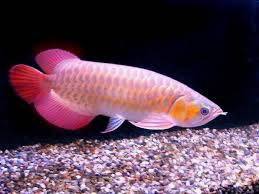 Pets
Birds, reptiles, fish…
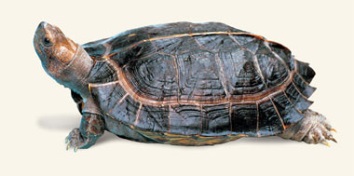 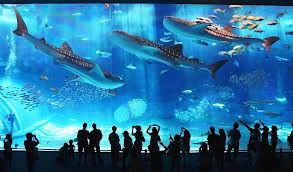 Tourism
Zoos, museums, botanical gardens, circus
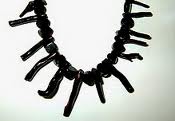 Collections
Hunting safaris, falconry, trophies, souvenirs (shells, corals)
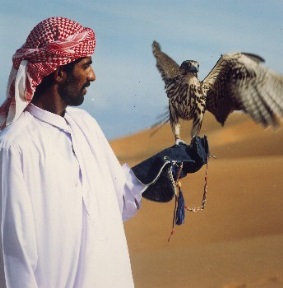 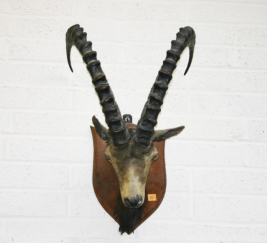 Ornamental plants
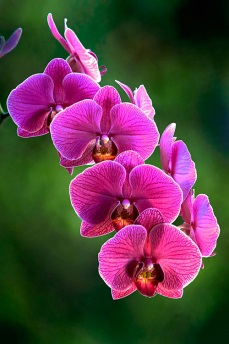 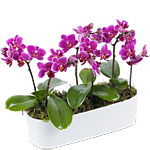 Decoration, landscape design, gardens, houseplants, cut flowers
CITES Appendices
Species* regulated under CITES are divided amongst 3 Appendices
I
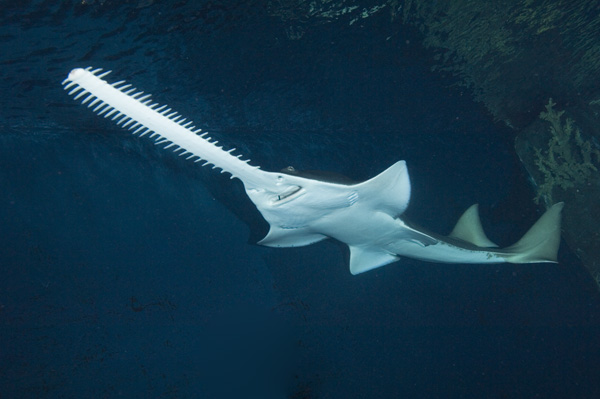 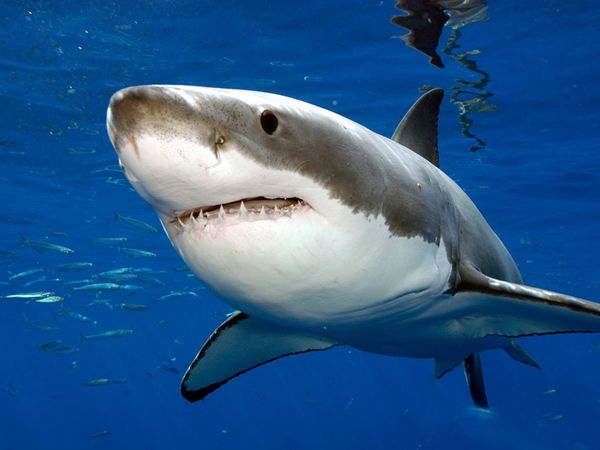 II
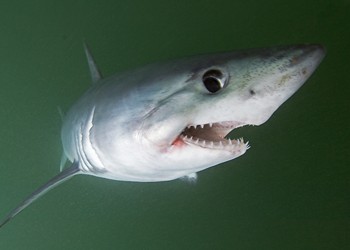 III
* "Species" means any species, subspecies, or geographically separate population thereof”
[Speaker Notes: Now, let’s look at how CITES is regulated. Species regulated under CITES are divided amongst 3 Appendices.]
CITES Appendix I
Species threatened with extinction, which are or may be affected by trade
International (commercial) trade in wild specimens is generally prohibited
3% of all listings (Conference of the Parties to decide)
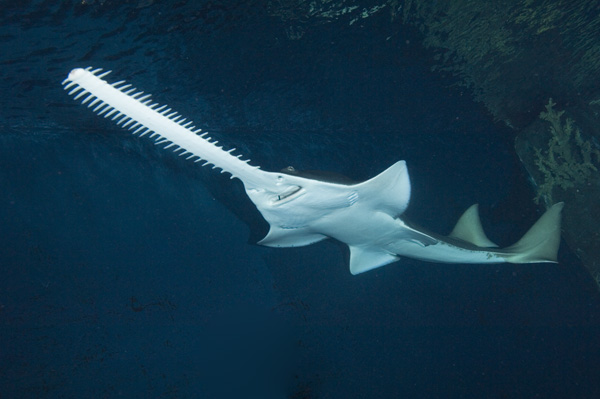 Sawfishes: Pristidae spp.
14
[Speaker Notes: CITES Appendix I includes species threatened with extinction, which are or may be affected by trade. 
For these species, international commercial trade in wild specimens is generally prohibited. As mentioned earlier, such species constitute 3% of all listings.
In order to add new species to this category or remove a species from Appendix I (either to delete it from the CITES Appendices altogether, or to ‘downlist’ it to Appendix II).
, a decision by the Conference of the Parties to CITES is needed.
An example of marine species listed in CITES Appendix I are the various species of sawfish, the Pristidae.]
CITES Appendix II
Species not necessarily currently threatened with extinction, but may become so unless trade is strictly regulated to avoid utilization incompatible with their survival
Also, species that resemble species already included in Appendix II
International (commercial) trade is permitted but regulated
96% of all listings (Conference of the Parties to decide)
[Speaker Notes: CITES Appendix II, on the other hand, include species not necessarily currently threatened with extinction, but that may become so unless trade is strictly regulated to avoid utilization incompatible with their survival.  
Appendix II also contains what is called the «look-alike» species, which are species that resemble species already included in Appendix II to such an extent that enforcement officers are unlikely to be able to distinguish them.
For these species, international commercial trade in wild specimens is generally permitted, but regulated through a system of permits and certificates. Such species constitute 96% of all listings.
As for Appendix I, a decision by the Conference of the Parties to CITES is needed in order to add new species to this category, or to remove a species from this category (either to delete it from the CITES Appendices, or to ‘uplist’ it to Appendix I).]
16
Sharks/Manta rays in Appendix II
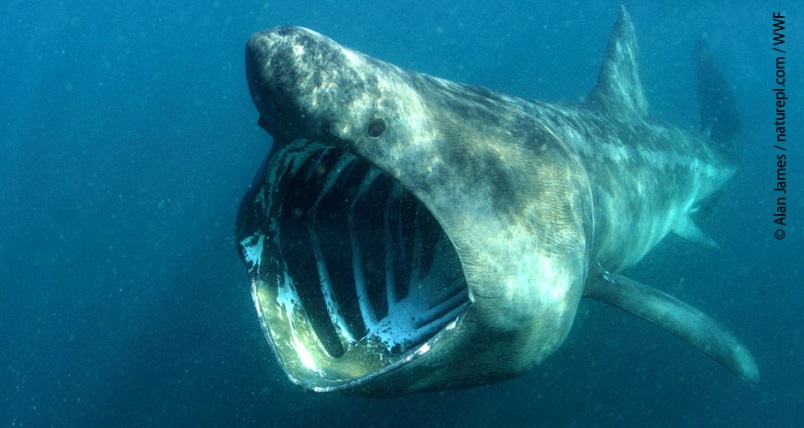 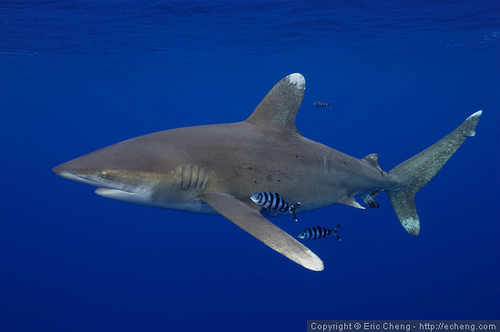 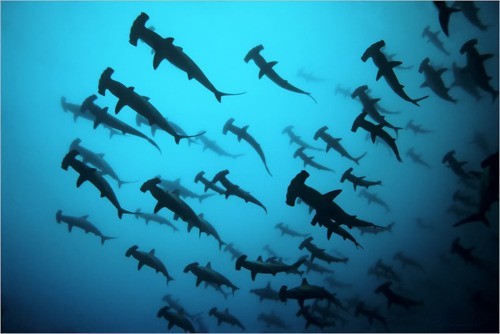 Cetorhinus maximus (Basking shark)
Sphyrna lewini, S.mokarran, S. zygaena (Hammerhead sharks)
Carcharhinus longimanus (Oceanic whitetip shark)
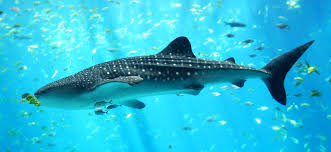 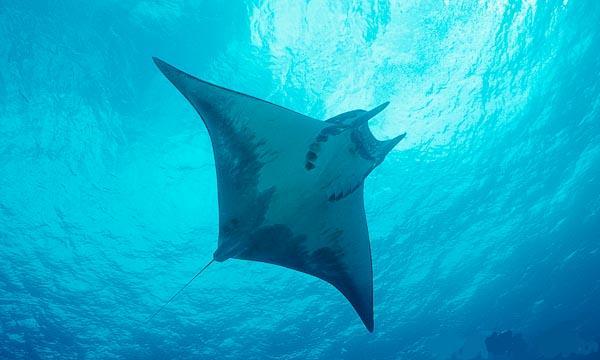 Rhincodon typus(Whale shark)
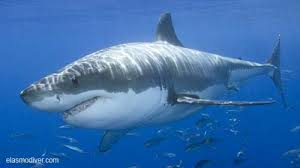 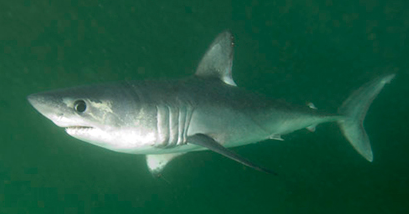 Manta spp. 
(Manta rays)
Carcharodon carcharias(Great white shark)
Lamna nasus(Porbeagle shark)
Entry into effect delayed to  14 September 2014
[Speaker Notes: These are examples of sharks and manta rays listed in CITES Appendix II.  The species in the dotted line are those adopted at CITES CoP16, and for which Parties decided to delay the entry into effect until 14 September 2014.]
CITES Appendix III
Species for which a country is asking Parties to help with its protection
International trade is permitted but regulated (less restrictive than Appendix II)
1% of CITES trade (no CoP decision needed)
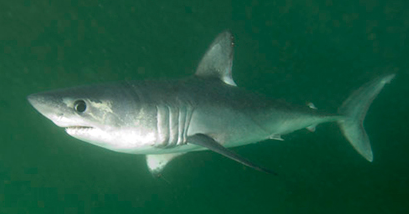 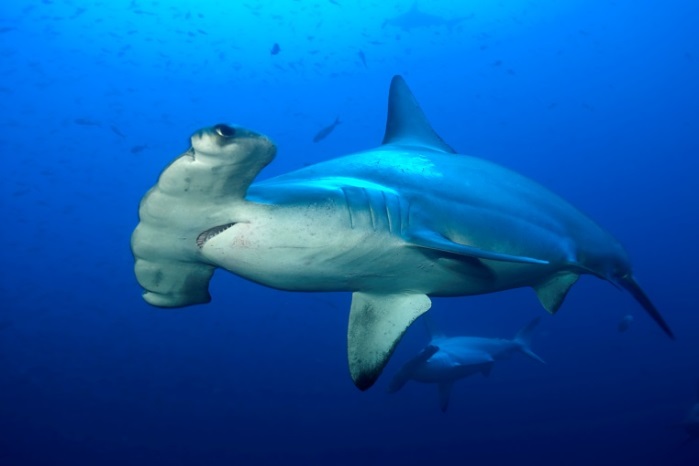 Lamna nasus* 
(Belgium, Cyprus, Denmark, Estonia, Finland, France, Germany, Greece, Ireland, Italy, Latvia, Lithuania, Malta, Netherlands, Poland, Portugal, Slovenia, Spain, Sweden and United Kingdom of Great Britain and Northern Ireland)
Sphyrna lewini*
(Costa Rica)
*Until 14 September 2014
[Speaker Notes: Lastly, CITES Appendix III consists of species whose exploitation is regulated in one Party and that Party needs the cooperation of other Parties for the control of trade.
International (commercial ) trade is permitted but regulated (less restrictive than Appendix II).
Such species constitute 1% of all listings.  Unlike the other two Appendices, no decision from the Conference of the Parties is needed to add a species to this Appendix. The listing is decided by the Party or Parties concerned.]
Other marine species in CITES Appendices
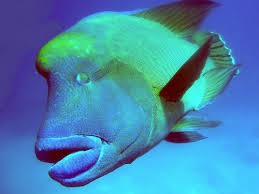 Humphead wrasse (Napoleon fish) - Appendix II
Queen conch – Appendix II
Giant clams – Appendix II
Hard corals, black corals – Appendix II
European eel – Appendix II
Sturgeons – Appendix I & II
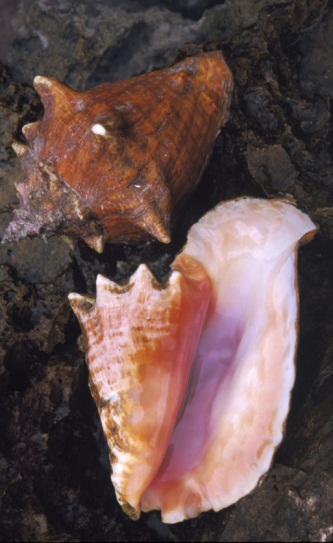 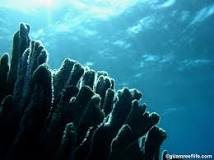 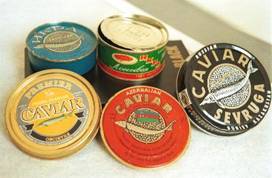 [Speaker Notes: A number of other marines species of commercial importance are also regulated by CITES.  Here are some examples.]
CITES listing criteria
Trade criteria
(historic population declines related to international trade in fins, meat and bycatch)
Biological criteria
Low productivity (slow-growing,
small number of pups), behavioral vulnerability to harvesting
Great and Smooth hammerheads: specimens most frequently traded resemble those of the scalloped hammerhead to such an extent that enforcement officers are unlikely to be able to distinguish them
[Speaker Notes: For any species to be considered for listing under CITEs Appendices, biological and trade criteria must be met – these criteria are applied for the new listing of sharks and manta rays as well.

For the sharks and manta rays, these factors were considered:

Biological criteria: Low productivity (slow-growing, small number of pups), behavioral vulnerability to harvesting

Trade criteria: historic population declines related to international trade in fins, meat and bycatch


Furthermore Great and Smooth hammerhead sharks were included because they met a particular trade criteria, in that specimens in their trade resemble those of the Scalloped hammerhead sharks, to such an extent that enforcement officers are unlikely to be able to distinguish them.]
What should Parties do by 14 Sept. 2014?
Countries wishing to (re-)export or import specimens of the recently CITES-listed sharks and rays after 14th September 2014 have to meet certain requirements.
[Speaker Notes: As mentioned before, at CoP16 Parties decided to delay the entry into effect of the listings of sharks and manta rays until 14 September 2014.  This means that countries wishing to export, re-export or import specimens of the recently CITES-listed sharks and rays after 14th September 2014 have to meet certain requirements in order to comply with CITES requirements. 

Let us look at what they might be.]
What should Parties do by 14 Sept. 2014?
Legality

National laws, legal aquisition, RFMOs, enforcement, …
Sustainability

NDFs, science, Introduction From the Sea, …
Traceability

Permits, identification, reporting, databases
[Speaker Notes: The requirements of CITES implementation can be divided into the three main objectives of CITES:  ensuring legality, sustainability, and traceability.  Under each of them, there are a number of processes and tools that could be considered by countries.]
CITES Permits and Certificates
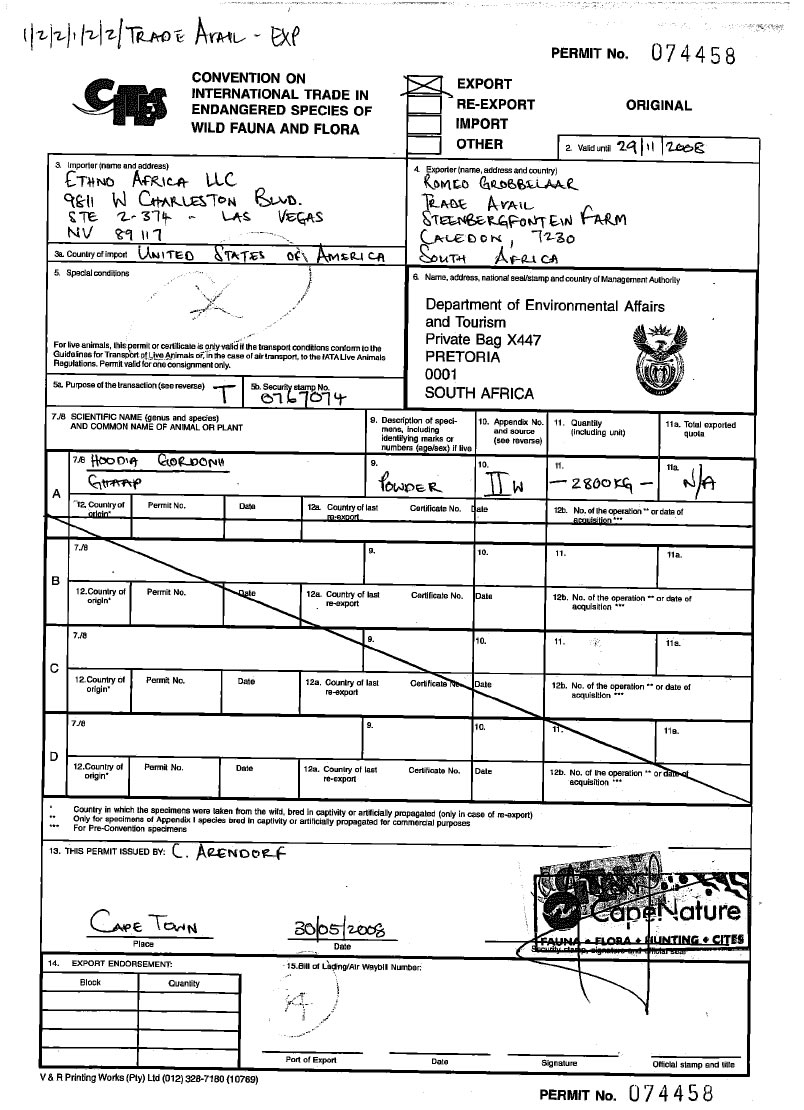 CITES permits and certificates
import
export
re-export
introduction from the sea
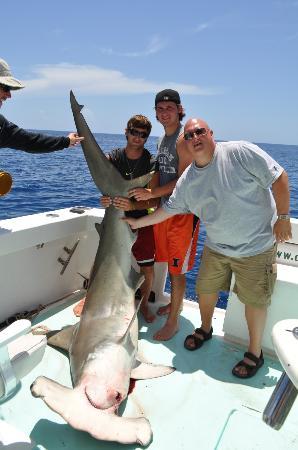 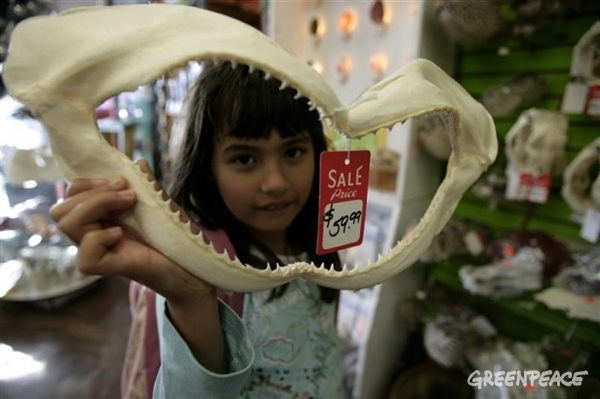 Animals and plants (live, dead, parts and derivatives)
Permits and certificates issued under certain conditions: 
Lawfully obtained
Trade will not be detrimental to the survivalof the species
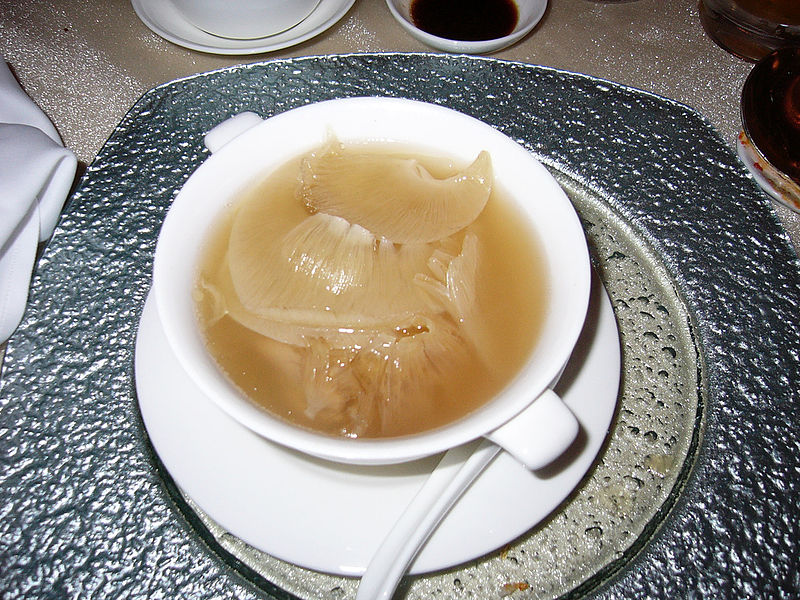 [Speaker Notes: CITES regulates export, re-export, import and introduction from the sea of live and dead animals and plants, their parts and derivatives (listed species only) through a system of permits and certificates 

These permits or certificates may only be issued if certain conditions are met, The documents must be presented when leaving or entering a country.

For Appendix I and II species, the most important conditions are 
legal acquisition and 
that international trade must not be detrimental to the survival of the species]
CITES permits and certificates
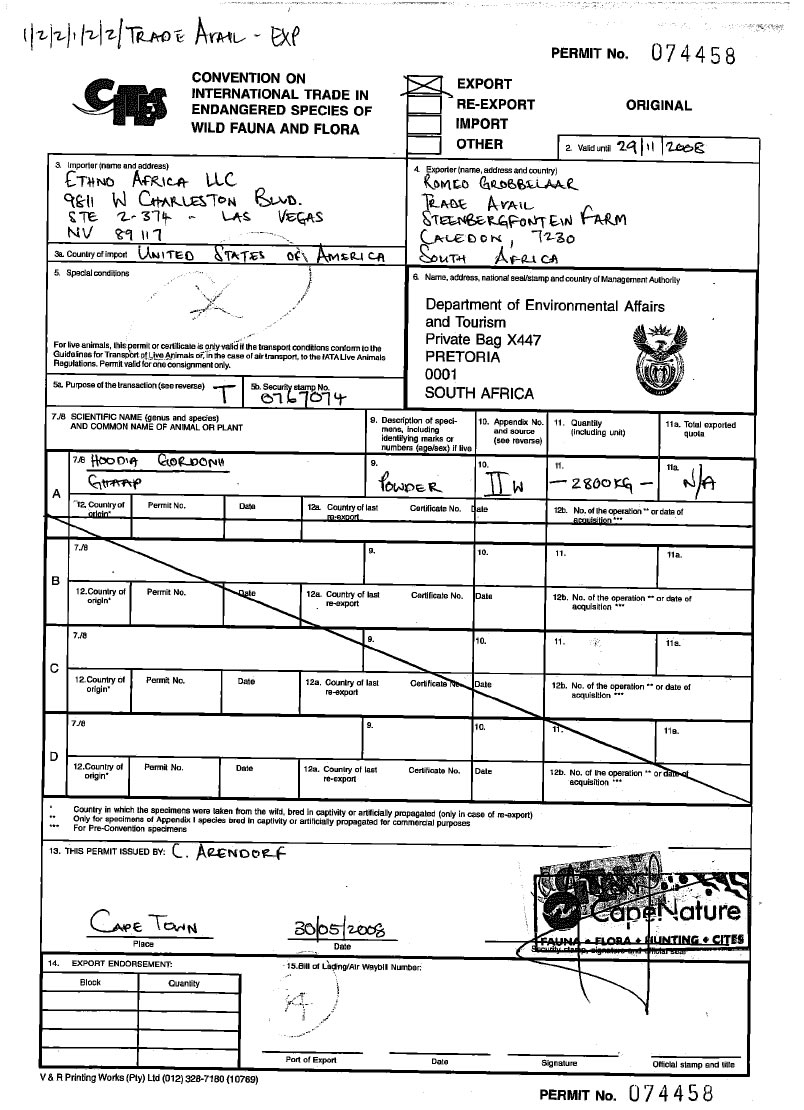 Provides:
Scientific information(non-detrimental findings)
Legal origin & sourcing
Trade data 
Purpose of the trade
Duration of validity
[Speaker Notes: CITES permits and certificated commonly provide the following information.]
Trade with non-Parties
Comparable documentation may be accepted
issued by competent authorities 
conforms with CITES requirements for permits and certificates 

Details of the competent authorities and scientific institutions must be included in the CITES Directory
25
[Speaker Notes: Where export or re-export is to, or import is from, a non-Party, comparable documentation issued by the competent authorities which substantially conforms with CITES requirements for permits and certificates may be accepted

Parties accept documentation from States not party to the Convention only if the details of the competent authorities and scientific institutions of such States are included in the online CITES Directory

This also applies to specimens in transit destined for or coming from non-Parties]
Collaboration and cooperation are essential for CITES implementation
National stakeholders include:
CITES Authorities
Natural resources sector (fisheries, forestry, etc.)
Businesses (traders, wholesalers, transport, etc.)
Customs
Police
Judiciary
Others
[Speaker Notes: For a successful CITES implementation, collaboration and cooperation among different stakeholders at the national level is essential.  These are some of the sectors where CITES stakeholders may be present.  
Close cooperation with the CITES Authorities with these other sectors would be vital.]
Summary: CITES is…
Intergovernmental agreement on international trade in wild fauna and flora
Legality, traceability, and sustainability
Legal  framework & procedural mechanisms
system of permits and certificates 
Inter-agency and inter-sector collaboration
27
[Speaker Notes: CITES is an international , legally-binding agreement between governments aimed at ensuring that no species of wild fauna or flora is unsustainably exploited for international trade. 
It is aimed at ensuring legality, traceability, and sustainability.
The Convention establishes the international legal  framework and common procedural mechanisms for an effective regulation of international trade in Appendix-II and -III species, and for the control of international trade in Appendix-I species 
CITES regulates international trade in wild fauna and flora listed in its Appendices on the basis of a system of permits and certificates which are issued when certain conditions are met, and which must be presented when leaving and entering a country
Inter-agency and inter-sector collaboration is essential for the effective implementation of CITES]
Thank you for your attention!CITES and FAO working for legal, sustainable and traceable international trade in sharks and manta rays, supported by the European Union
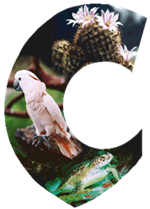 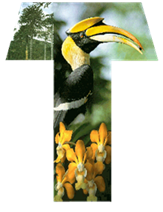 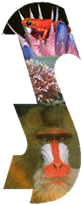 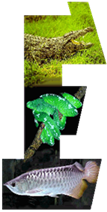 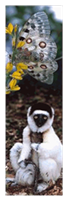 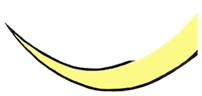 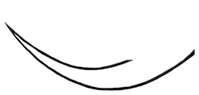 28